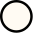 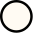 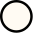 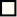 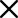 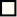 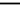 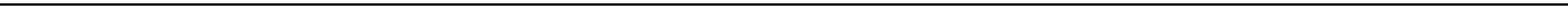 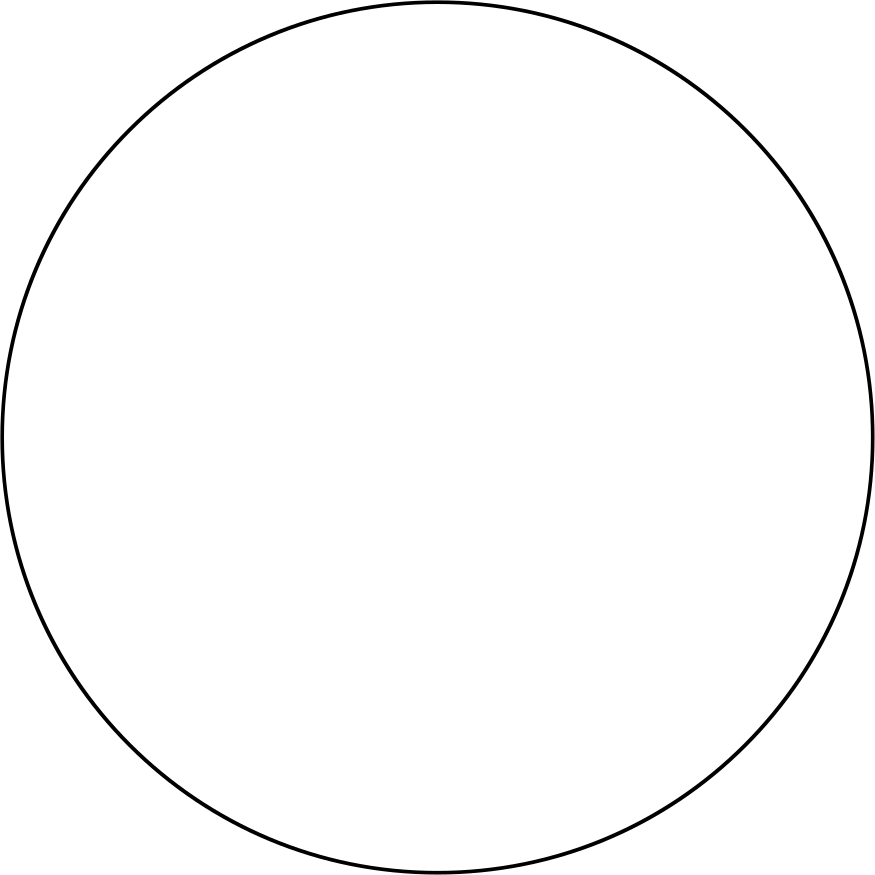 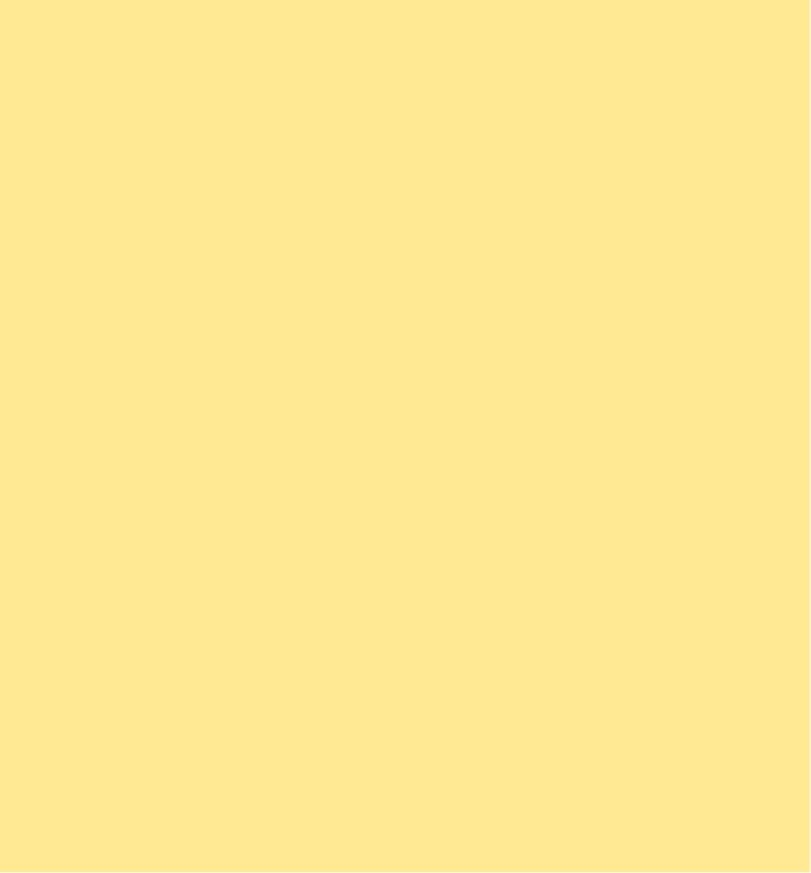 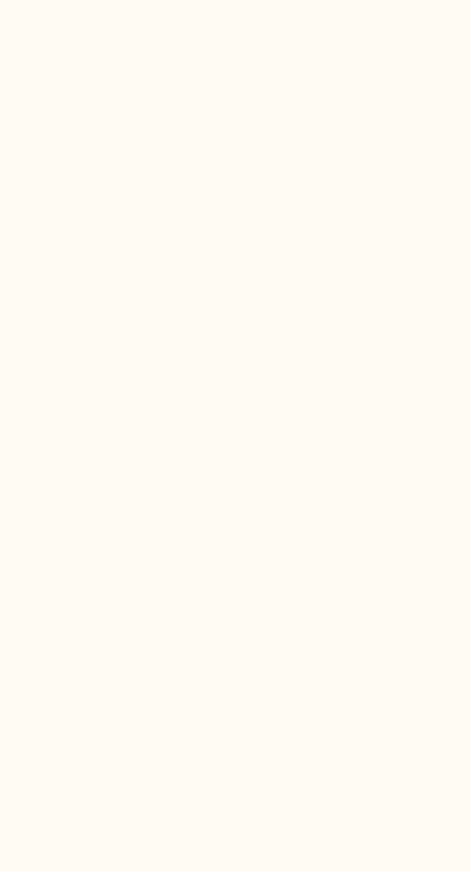 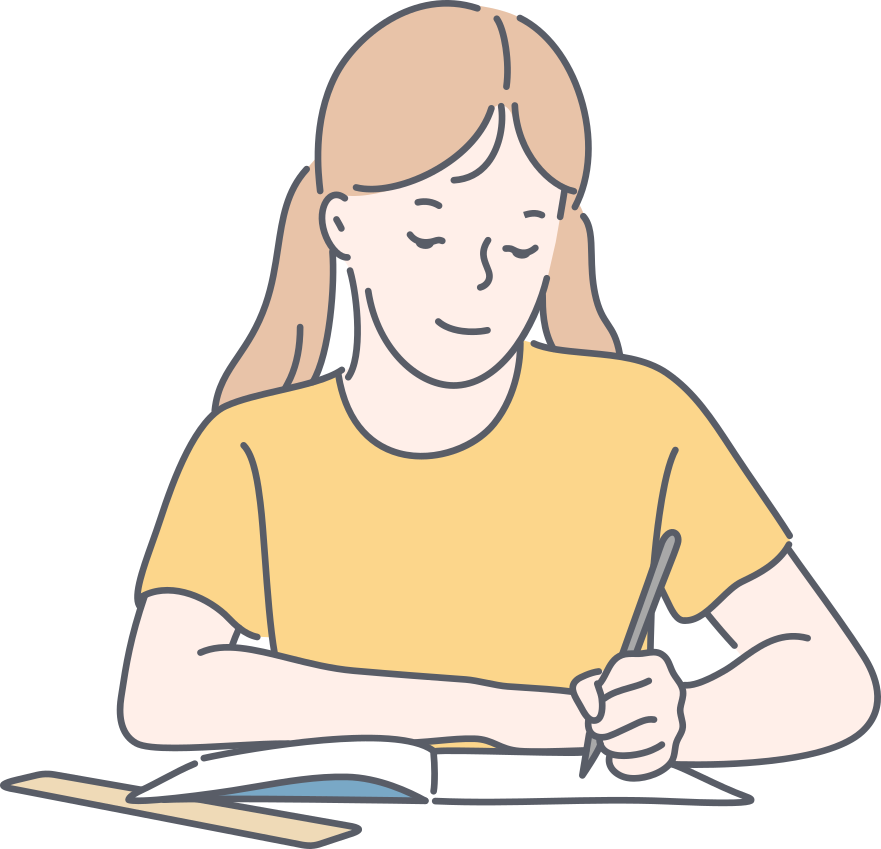 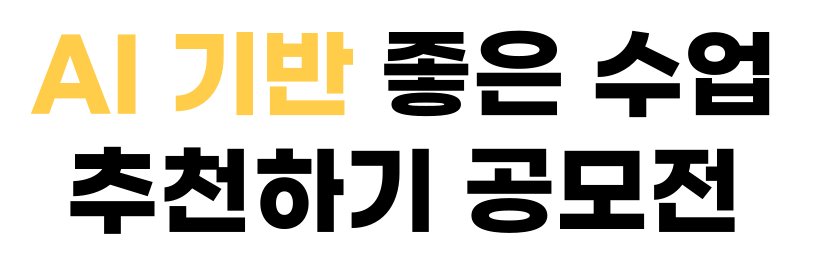 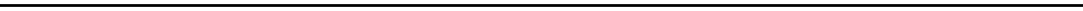 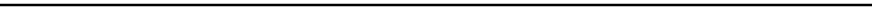 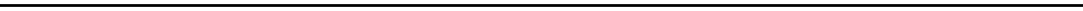 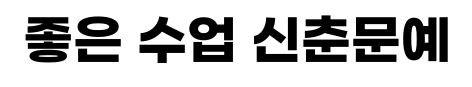 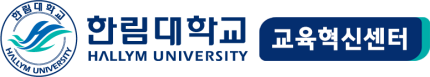 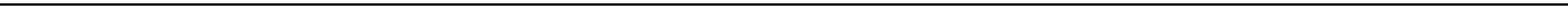 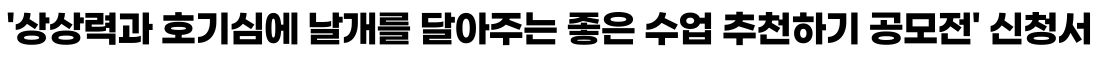 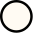 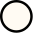 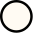 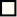 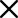 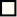 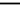 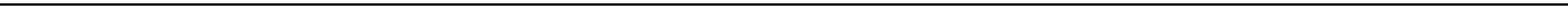 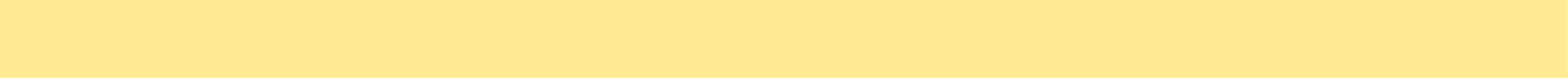 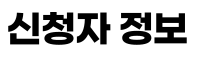 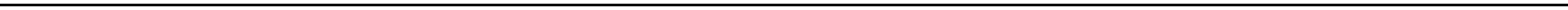 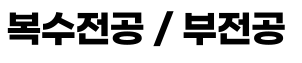 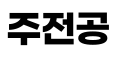 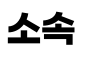 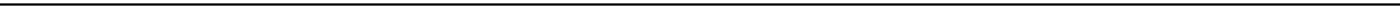 이곳에 작성해주세요.
이곳에 작성해주세요.
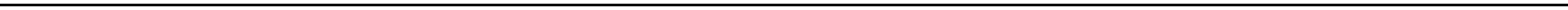 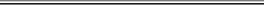 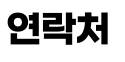 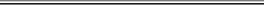 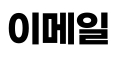 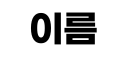 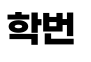 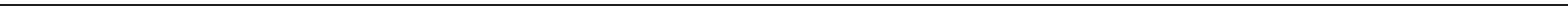 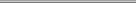 이곳에 작성해주세요.
이곳에 작성해주세요.
이곳에 작성해주세요.
00000000
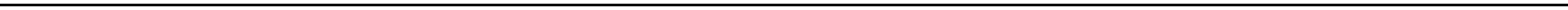 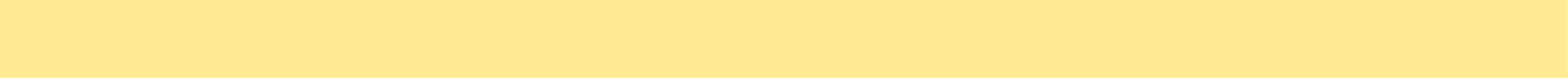 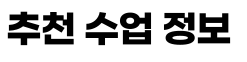 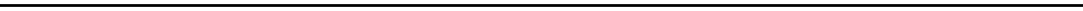 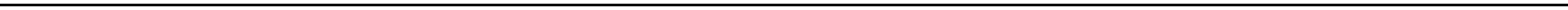 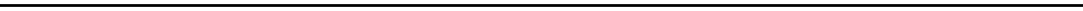 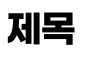 이곳에 작성해주세요.
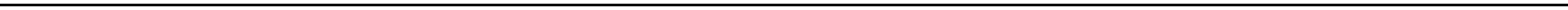 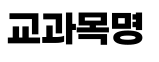 이곳에 작성해주세요.
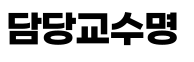 이곳에 작성해주세요.
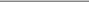 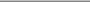 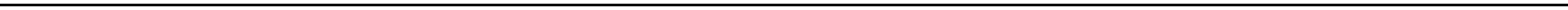 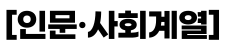 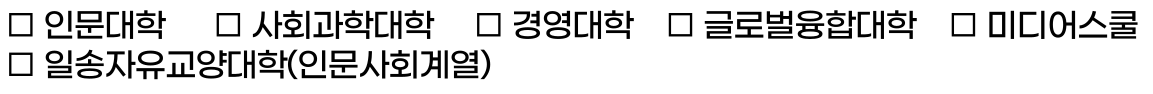 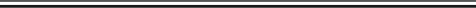 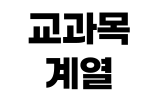 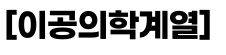 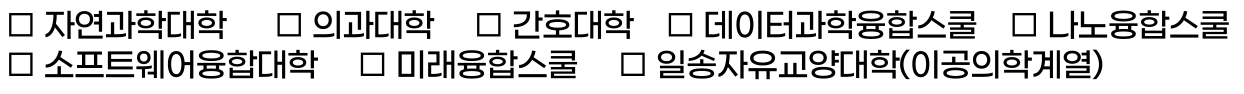 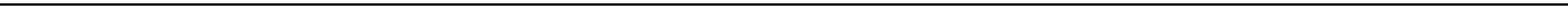 해당 되는 곳에 체크(v) 표시 해주세요.
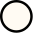 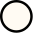 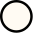 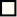 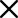 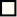 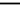 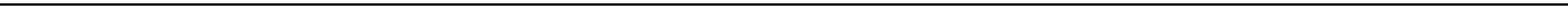 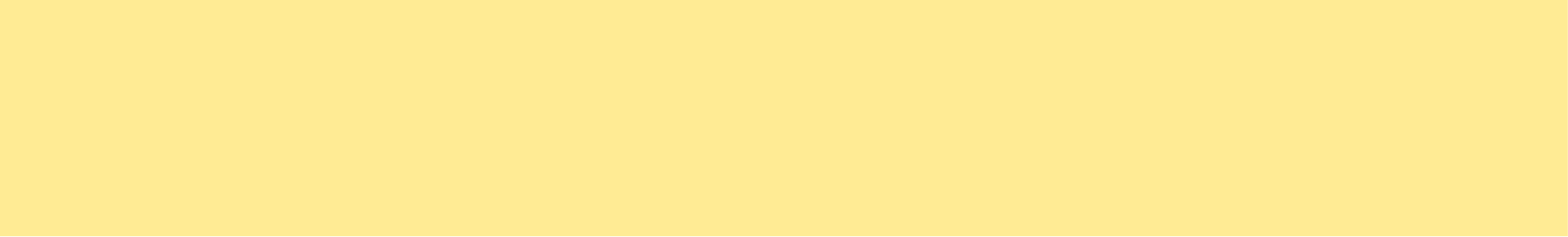 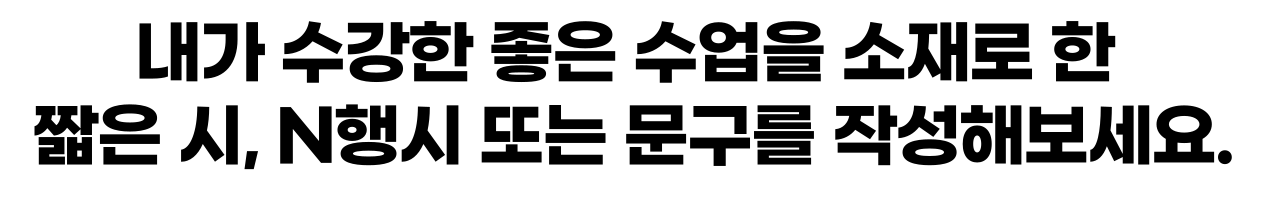 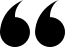 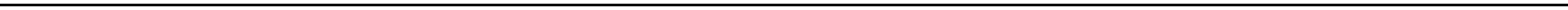 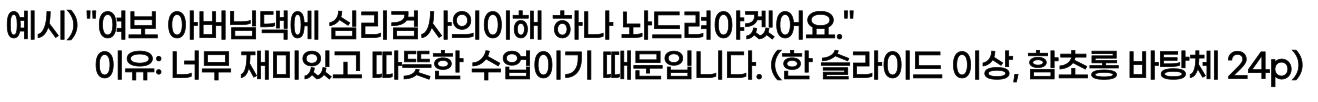 이곳에 작성해주세요.
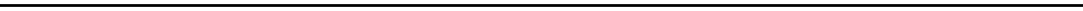 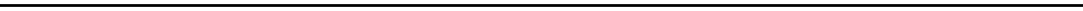 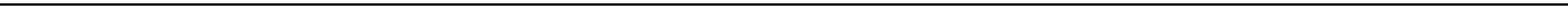 이곳에 작성해주세요.
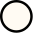 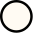 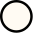 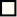 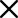 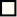 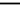 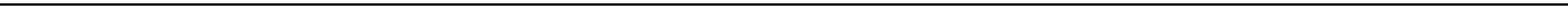 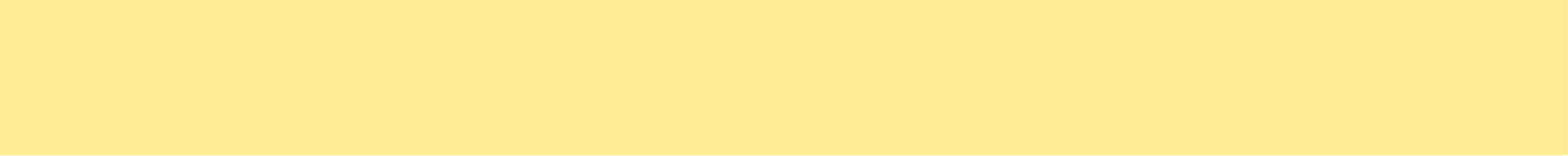 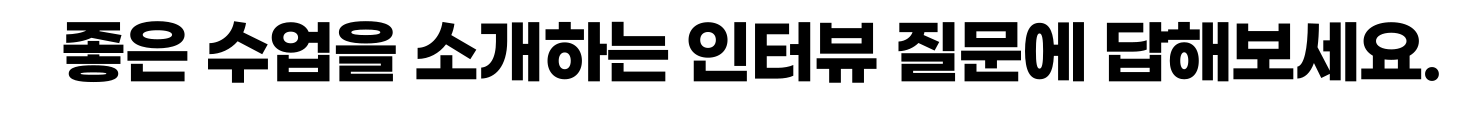 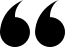 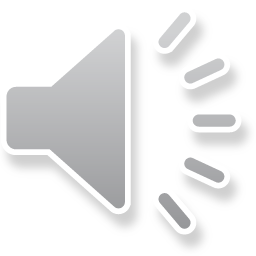 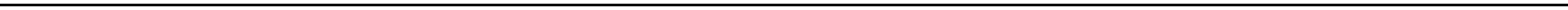 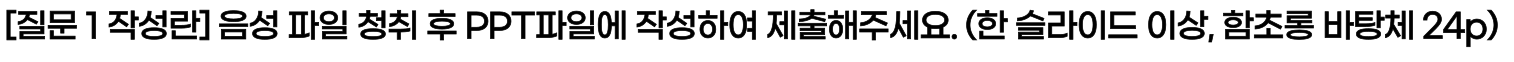 이곳에 작성해주세요.
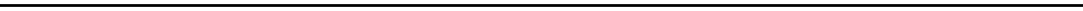 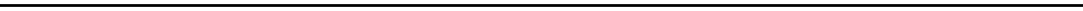 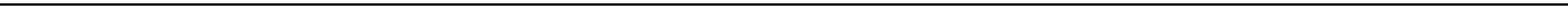 이곳에 작성해주세요.
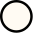 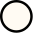 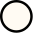 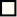 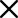 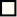 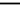 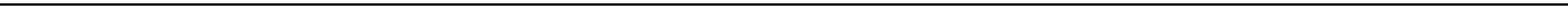 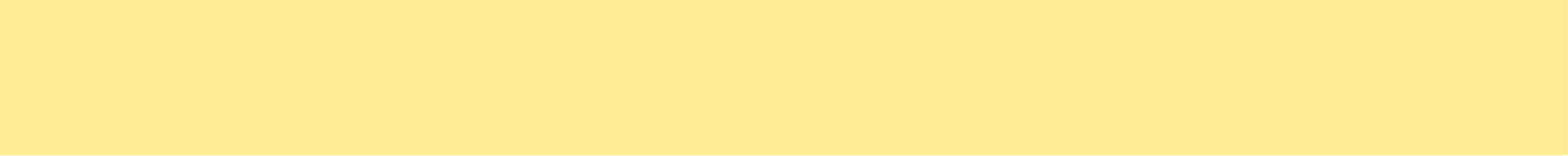 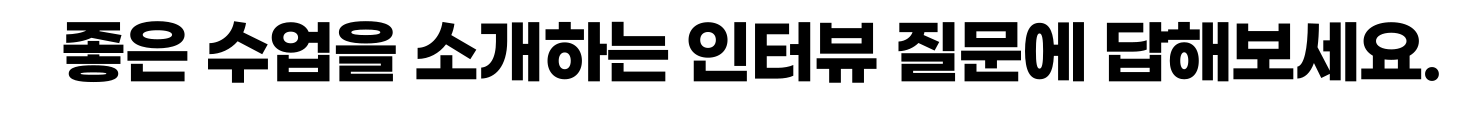 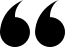 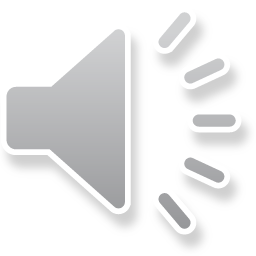 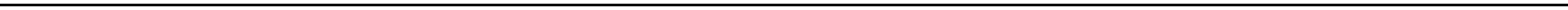 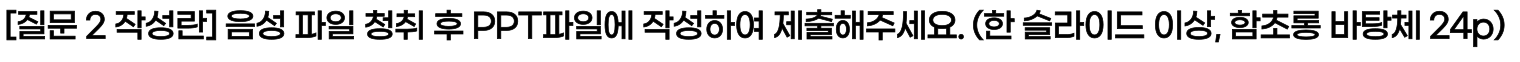 이곳에 작성해주세요.
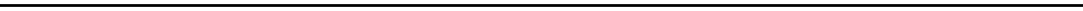 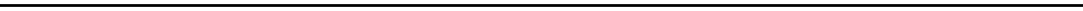 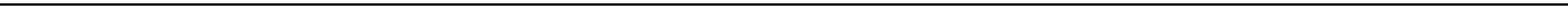 이곳에 작성해주세요.
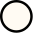 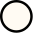 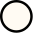 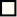 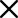 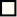 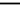 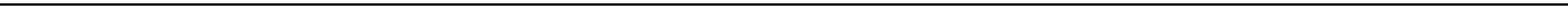 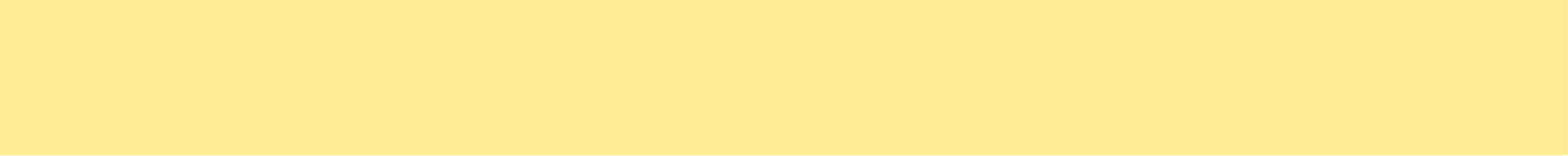 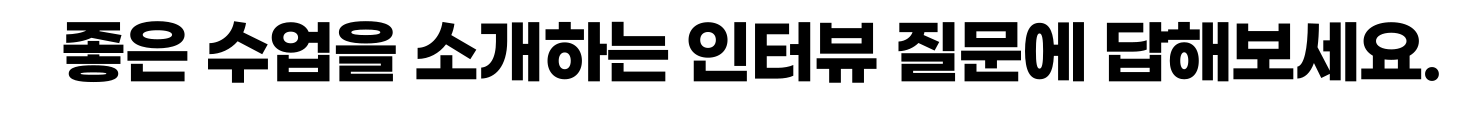 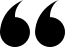 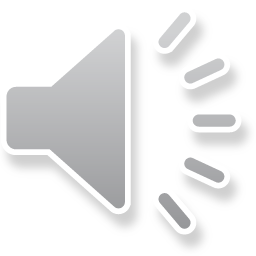 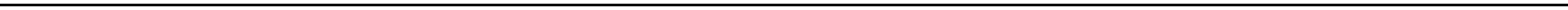 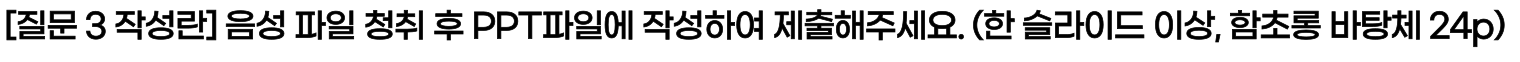 이곳에 작성해주세요.
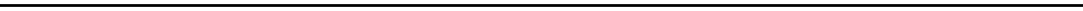 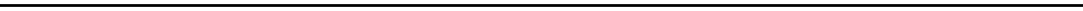 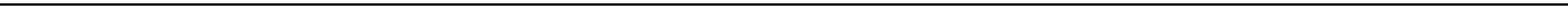 이곳에 작성해주세요.
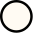 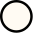 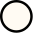 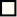 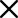 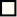 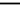 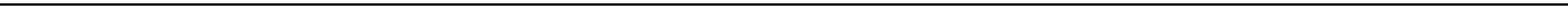 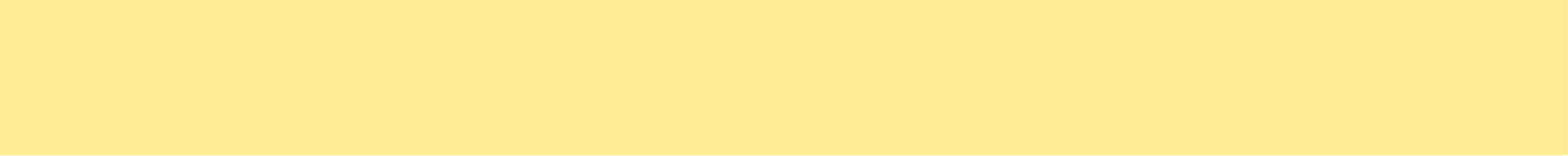 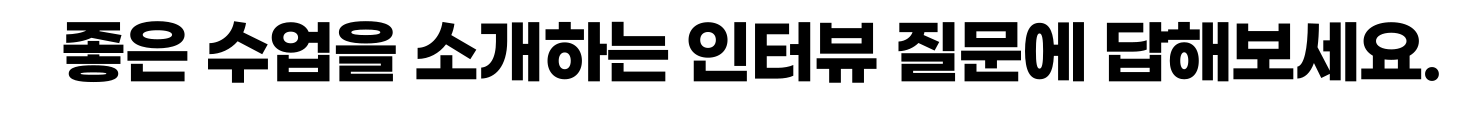 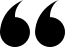 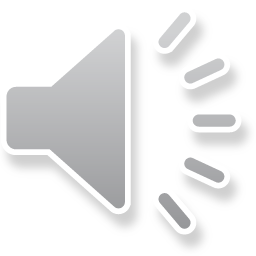 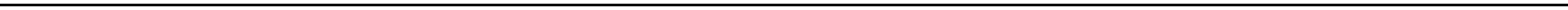 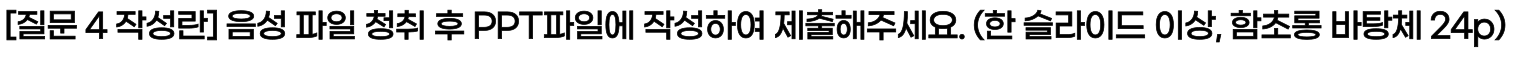 이곳에 작성해주세요.
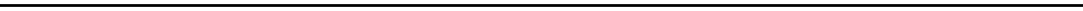 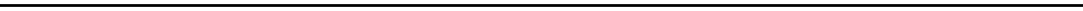 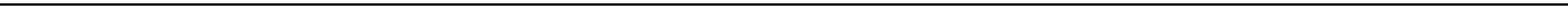 이곳에 작성해주세요.
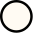 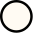 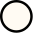 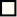 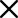 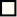 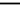 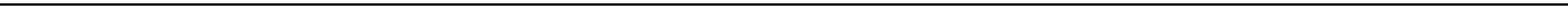 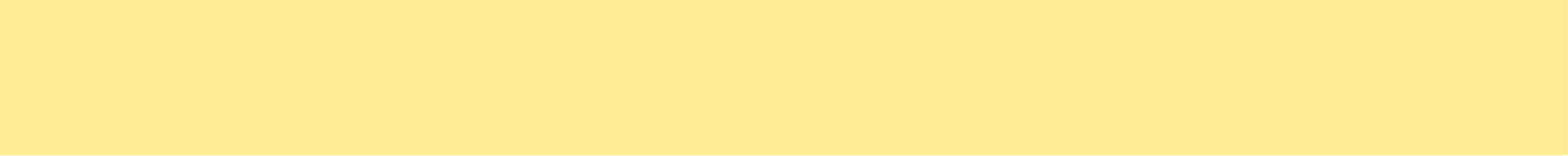 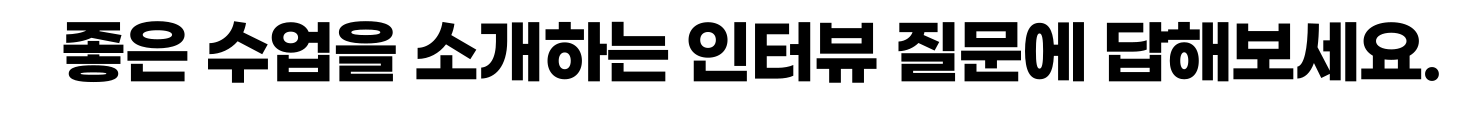 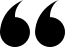 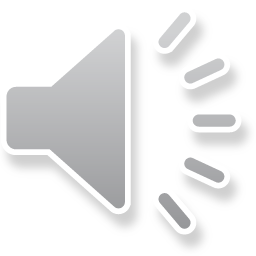 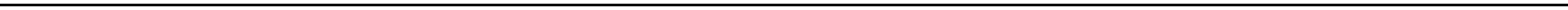 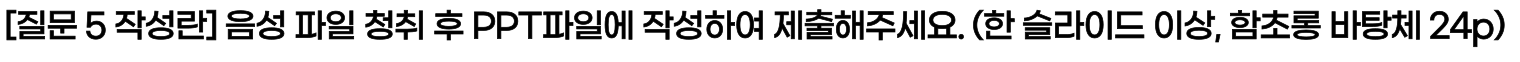 이곳에 작성해주세요.
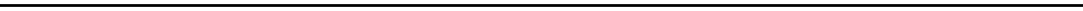 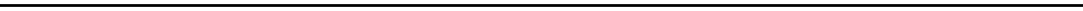 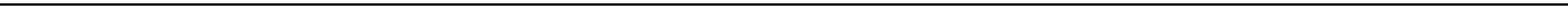 이곳에 작성해주세요.